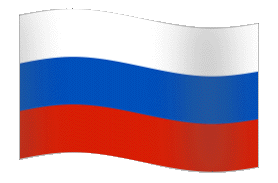 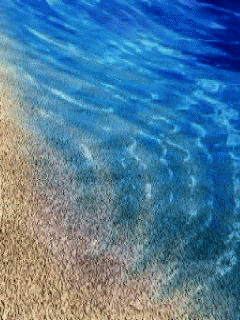 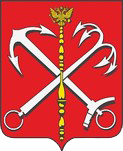 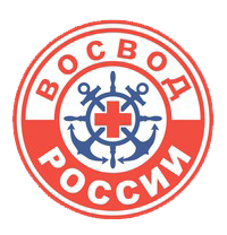 Цель:
Ознакомить детей с причинами загрязнения водоемов, научиться  бережно относиться к воде. Изучить Правила безопасного поведения на воде.
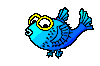 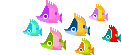 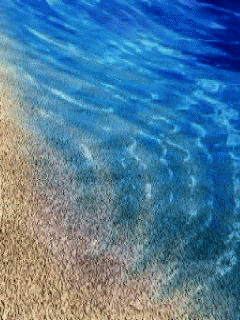 Часть 2.
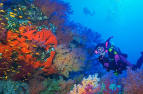 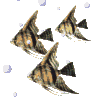 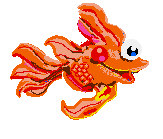 Разноцветная речка
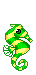 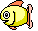 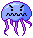 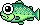 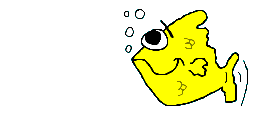 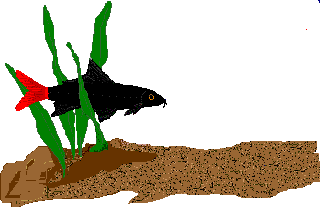 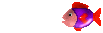 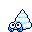 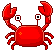 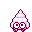 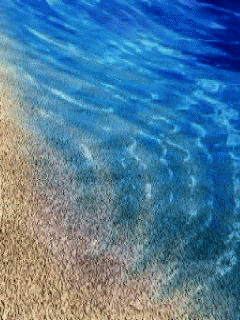 Кукольный театр со сценкой «Разноцветная речка»
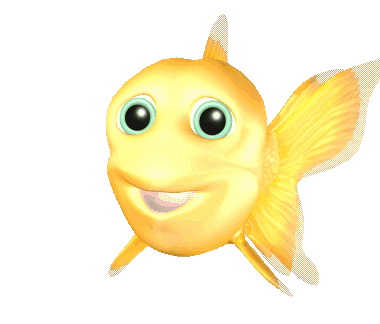 Жёлтая рыбка:	Соседка! Ты почему такая красная?
Красная рыбка: На берегу нашей речки построили завод и провели к воде две трубы. Одна берёт на завод чистую воду, а другая сливает в неё грязную. Вот я и стала красной от сточных вод. А ты почему такая жёлтая?
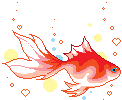 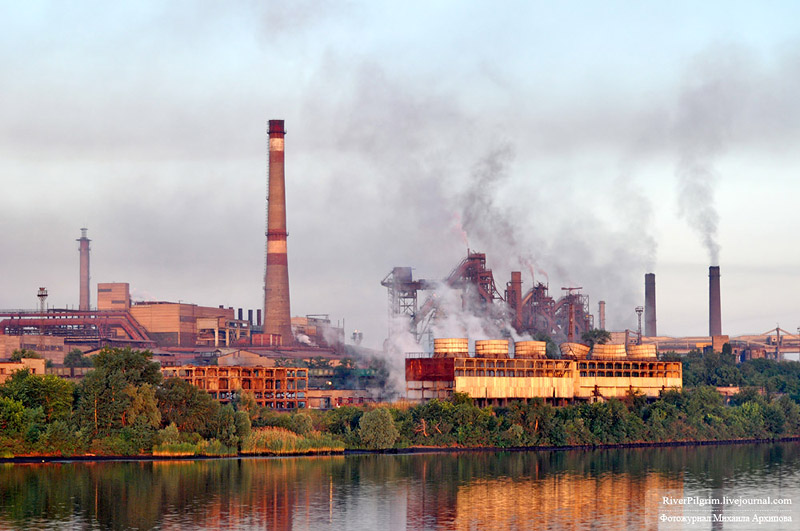 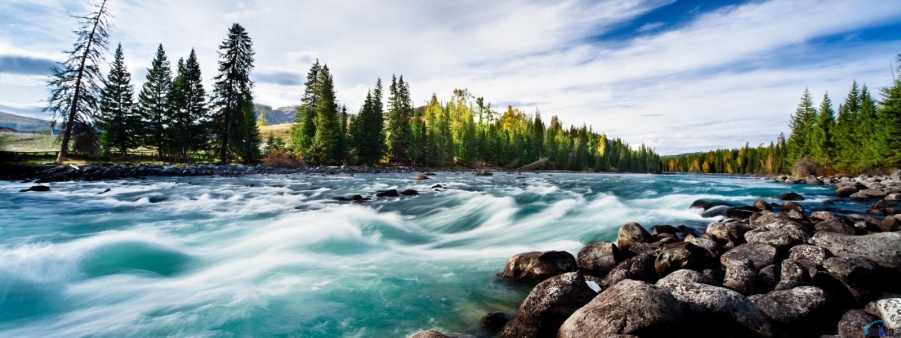 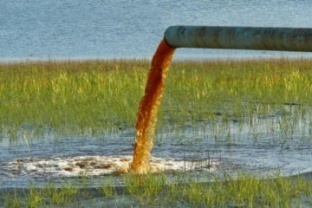 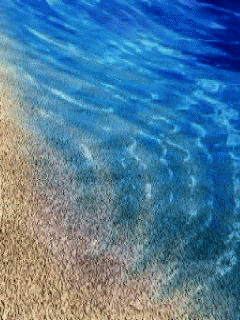 Жёлтая рыбка:	Жила я на мелководье, плескалась, играла с подружками. Но однажды сильный дождь прошёл. Чего он только с собой не принёс: отходы, ядохимикаты, удобрения. Пожелтела наша заводь. А ты, подружка, чего фиолетовая?
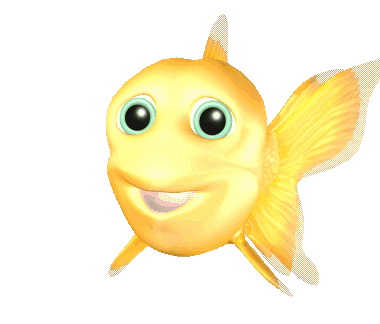 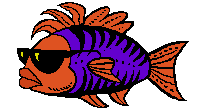 Фиолетовая рыбка:	Видела бы ты, какой на мне груз лежал! Прошёл корабль и сбросил на меня банки, бутылки, колёса и даже брёвна. От натуги я краснела, синела, зеленела. Еле выбралась! Вот и стала фиолетовой!
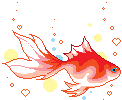 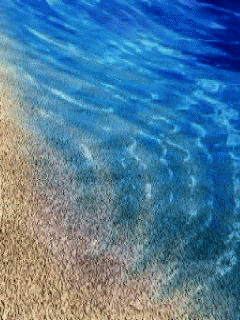 Красная рыбка: Ой! Смотрите, кто это?
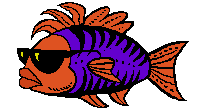 Фиолетовая рыбка:	Среди моих сородичей я таких не видела.
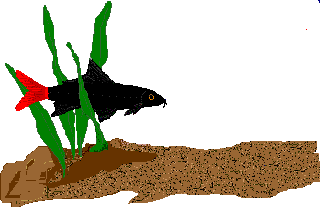 Чёрная рыбка:	Не пугайтесь, подружки! Я такая же рыбка, как и вы! Только почернела от нефти, которую разлили в нашей реке. Нефть тонкой плёнкой покрыла воду. Стало нечем дышать, нечем питаться. От горя я почернела.
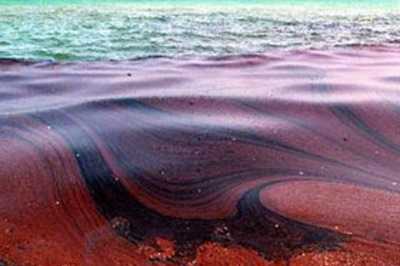 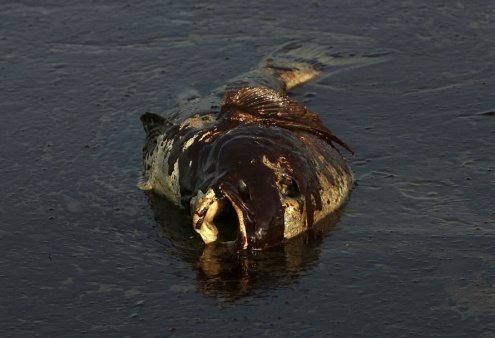 Обсуждение сценки по вопросам:
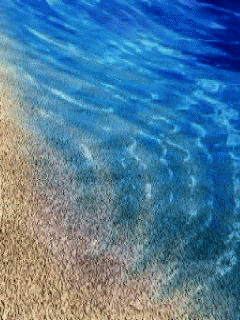 Ребята, Вы внимательно слушали рыбок. Отчего речка стала цветной? О чём рассказали рыбки?
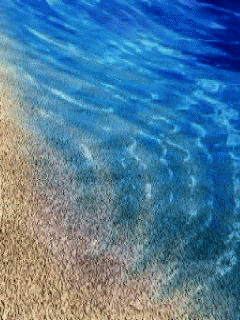 - Приведите примеры бесполезного расходования воды.
- Как же сохранить чистой воду в речке?
Экономия воды, постройка очистных сооружений и отстойников, контроль за уровнем загрязнения,
использовать для очистки воды живые организмы (моллюски), высаживать растения по берегам водоёмов. 
- Чем каждый из нас может помочь нашей речке?
Не бросать в воду мусор; не мыть в водоёмах велосипеды и т.д.
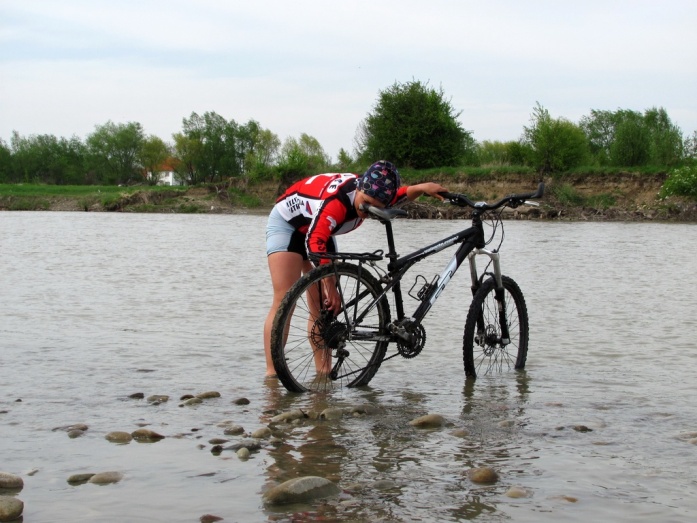 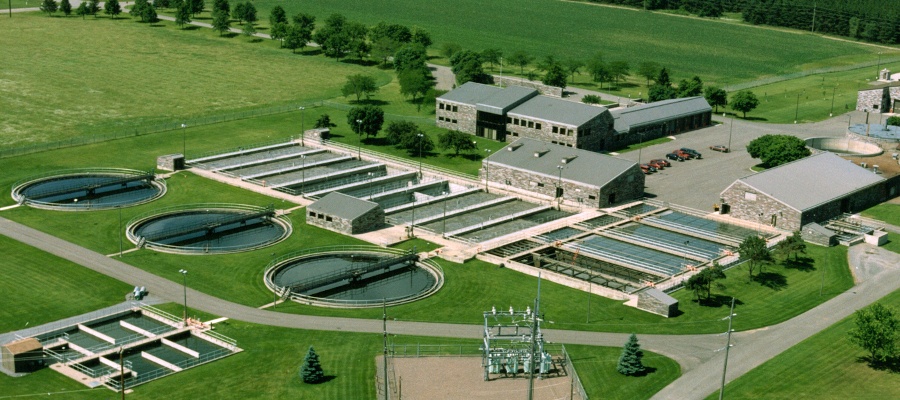 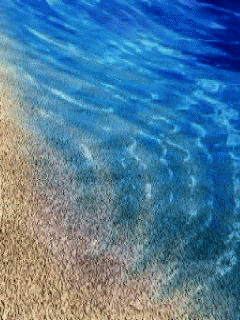 – Почему надо беречь воду?
- Для чего человеку нужна вода?
- Почему нельзя пить воду из реки, озера, ручья?
- Почему нельзя пить морскую воду?
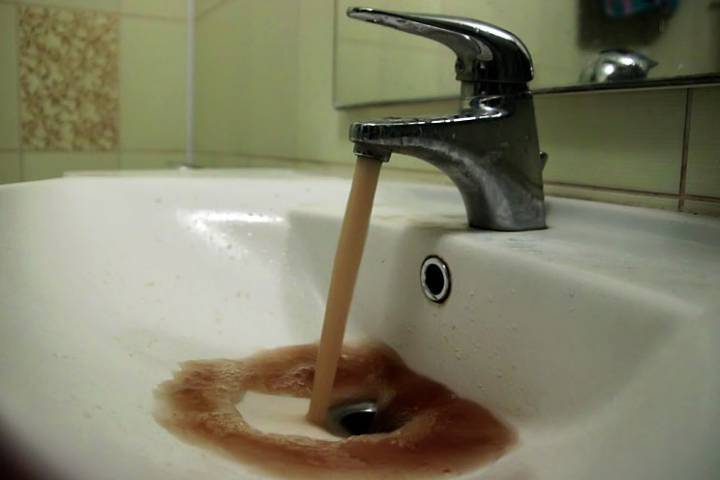 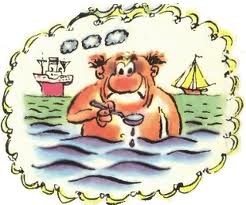 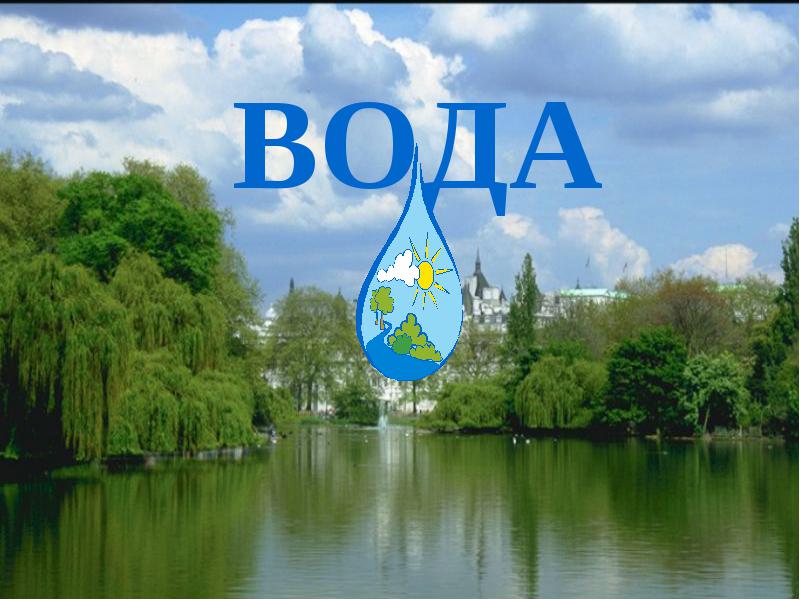 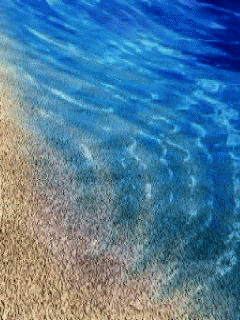 Чтение стихотворения «Течёт река».
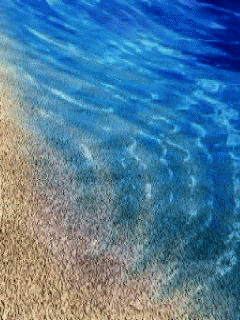 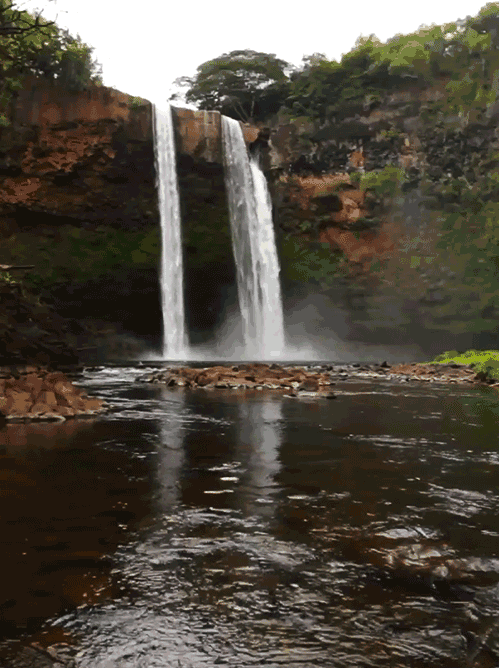 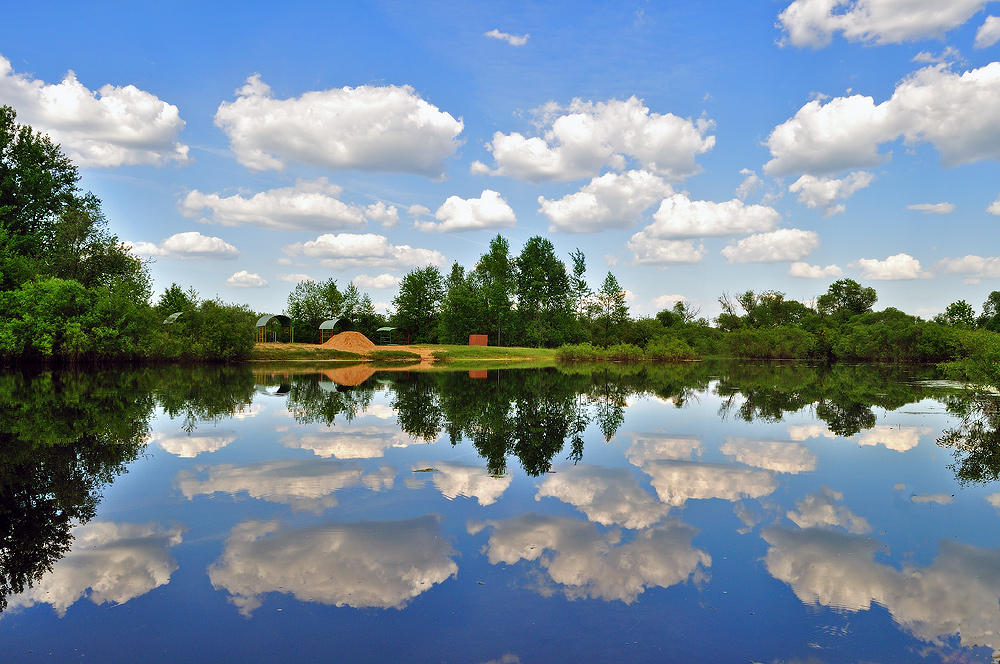 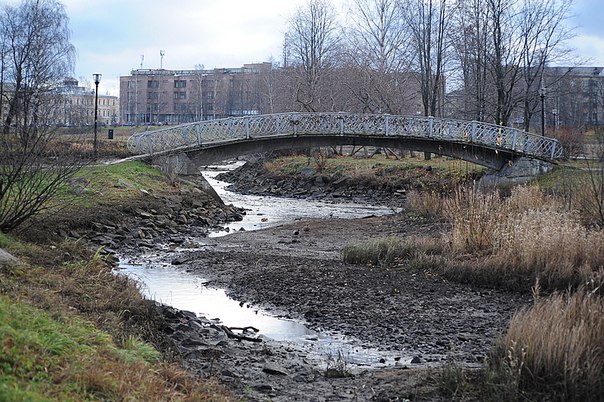 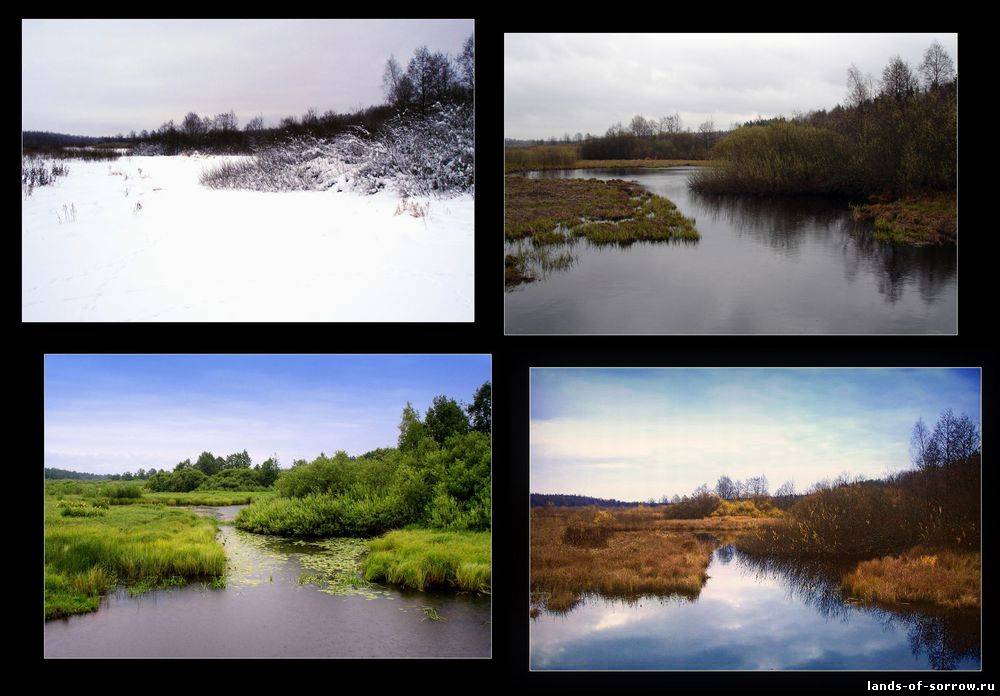 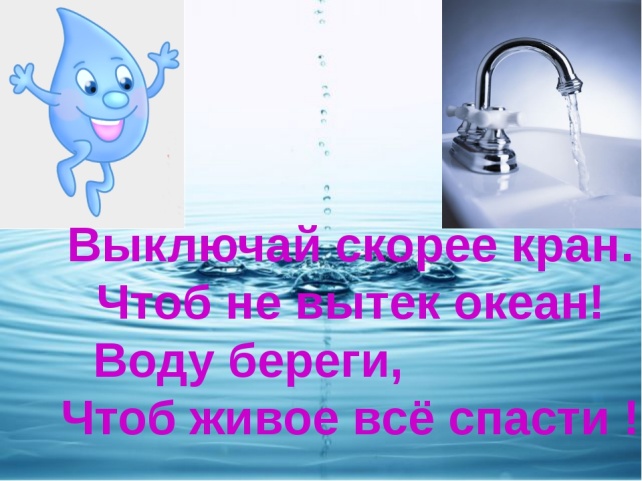 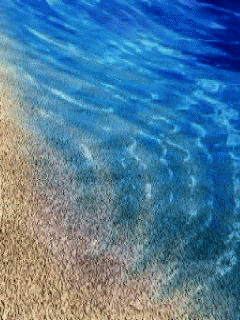 - О чём стихотворение?
- Почему в реке исчезла вдруг вода?
- Что случилось после того, как в реке стало меньше воды?
- О чём напоминает каждому это стихотворенье?
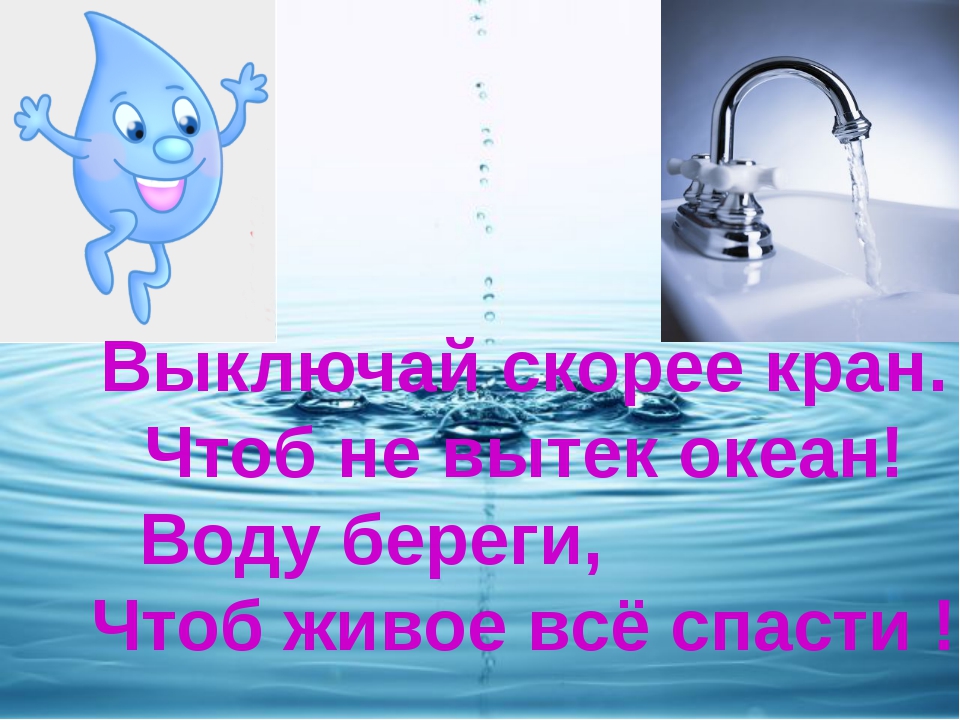 Безопасное поведение на воде.
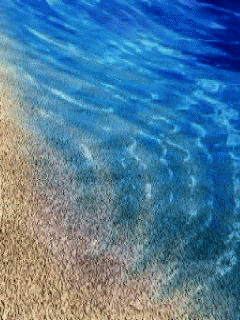 – Как безопасно вести себя на воде?
- Где можно купаться?
- Можно ли купаться в незнакомом месте?
- Можно ли купаться без взрослых?
- Можно ли купаться в болоте?
- Чем это грозит?
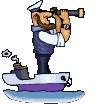 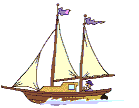 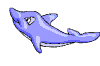 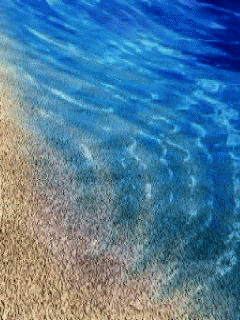 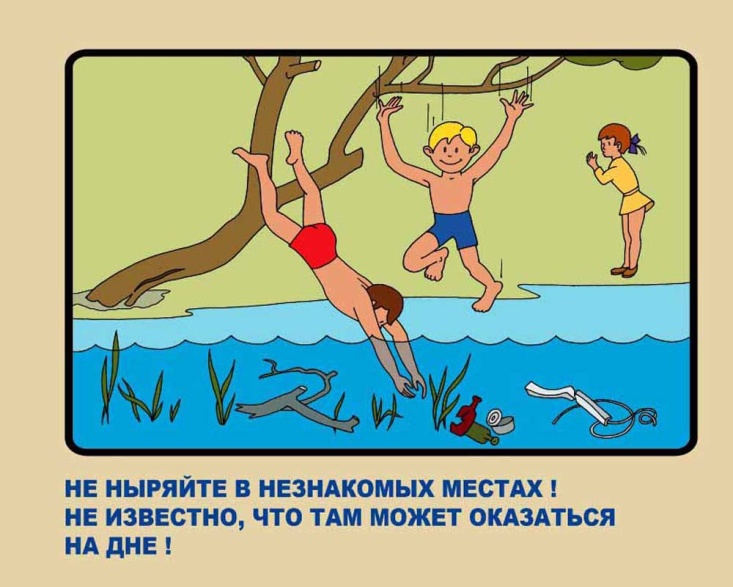 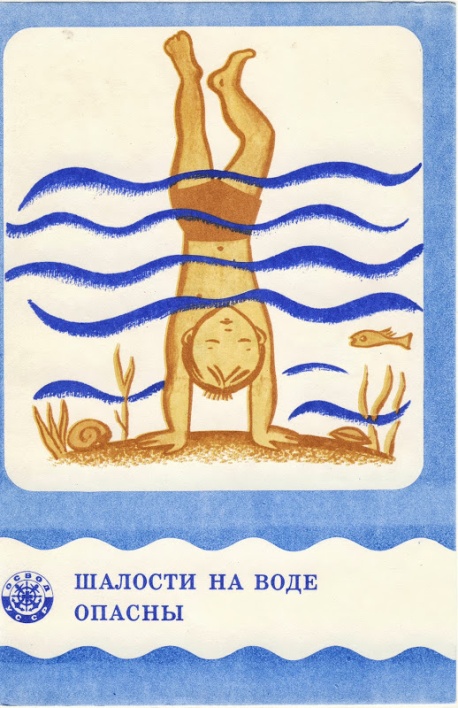 Будь осторожен 
на воде!
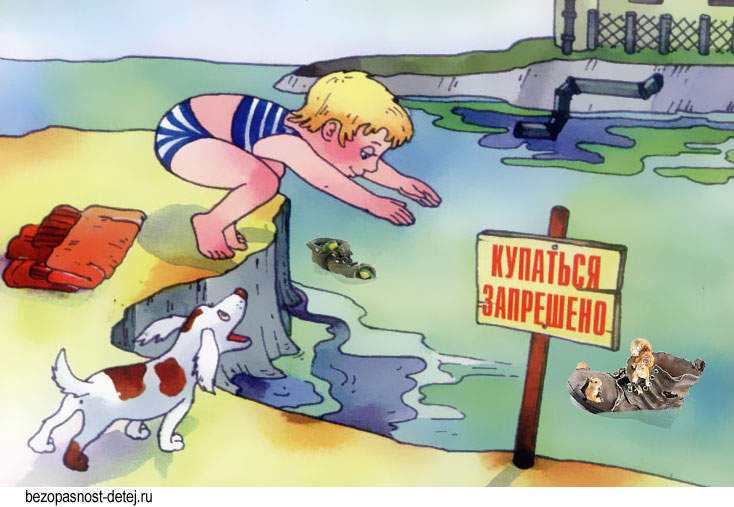 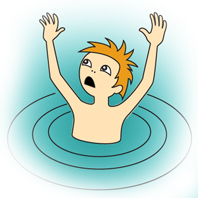 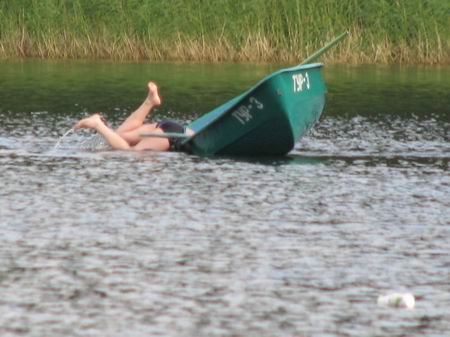 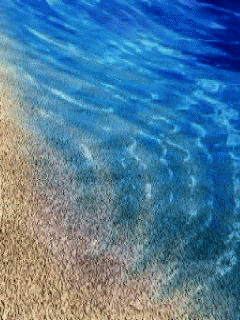 Плавай 
только в присутствии взрослых
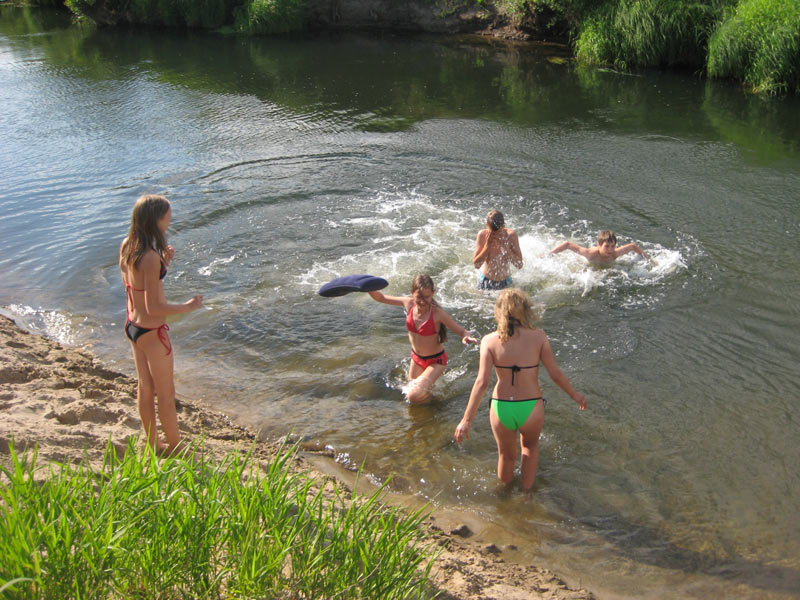 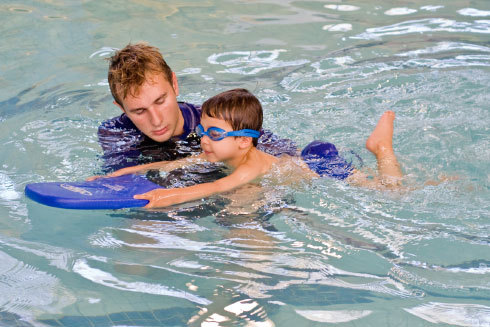 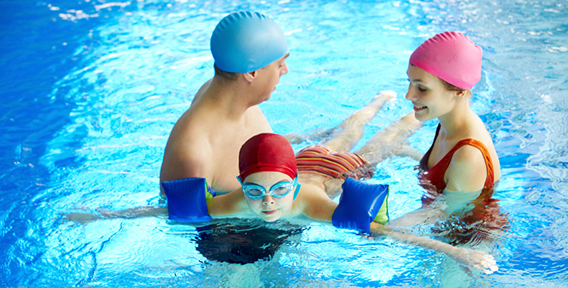 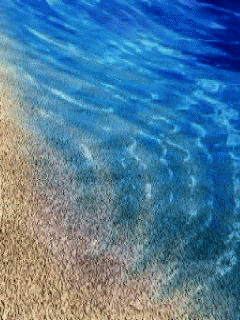 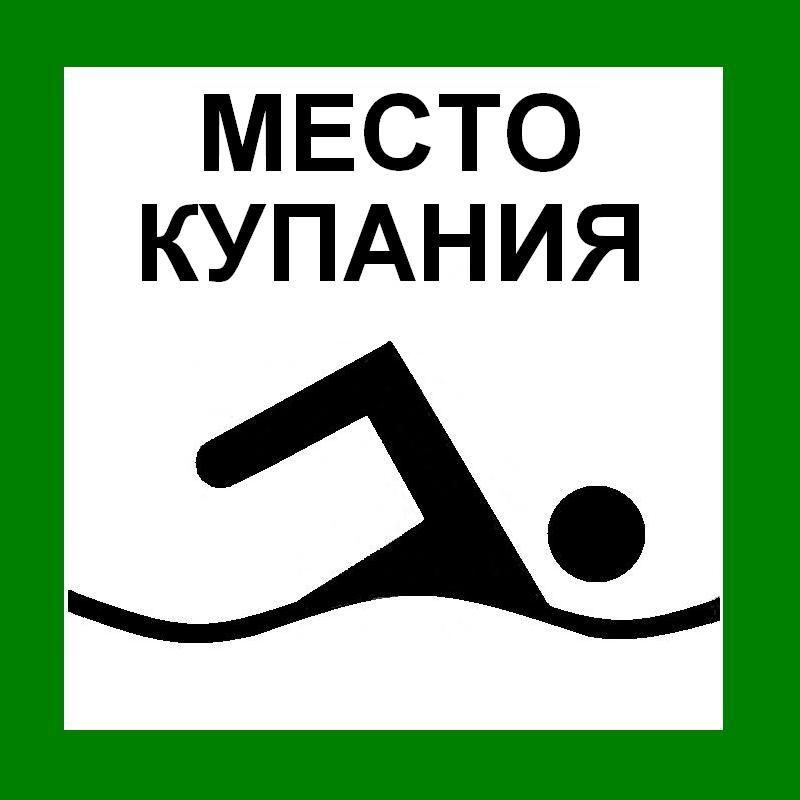 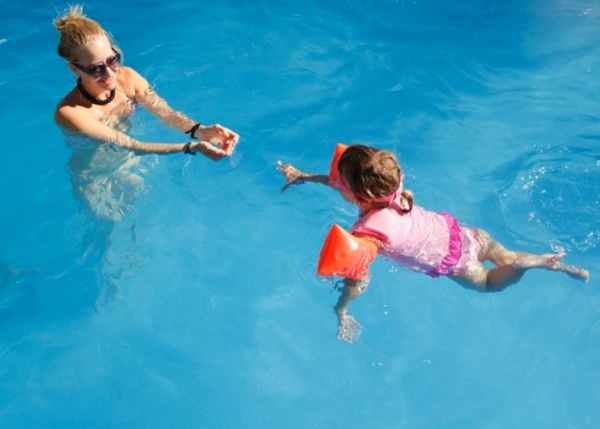 Плавай в 
отведённых для 
этого местах!
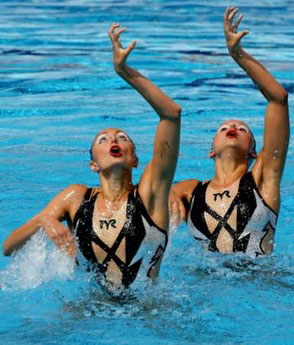 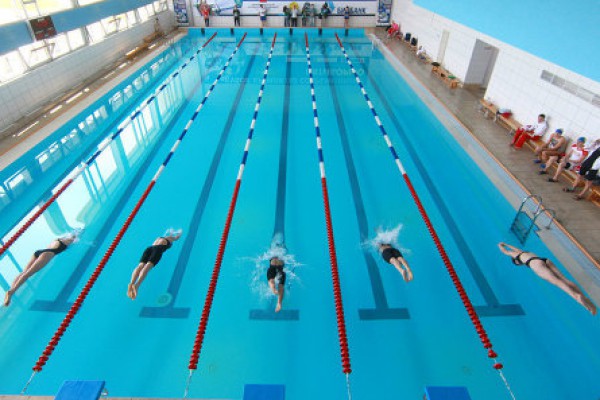 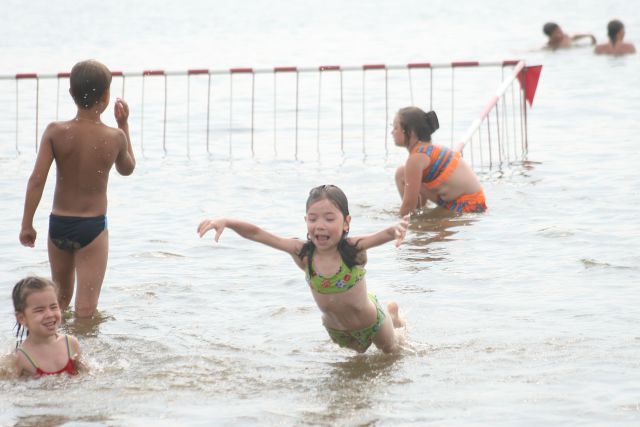 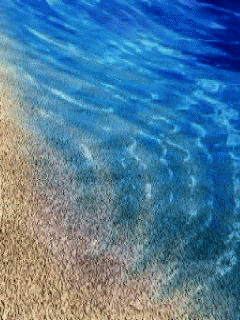 Первичное закрепление знаний о воде:
- Что нового вы узнали о значении воды для людей?
- Отчего загрязняется вода в реках, озёрах, морях?
- Чем опасно загрязнение воды?
- Как люди охраняют воду от загрязнений?
- Как каждый человек должен беречь воду?
- Как спастись на воде?
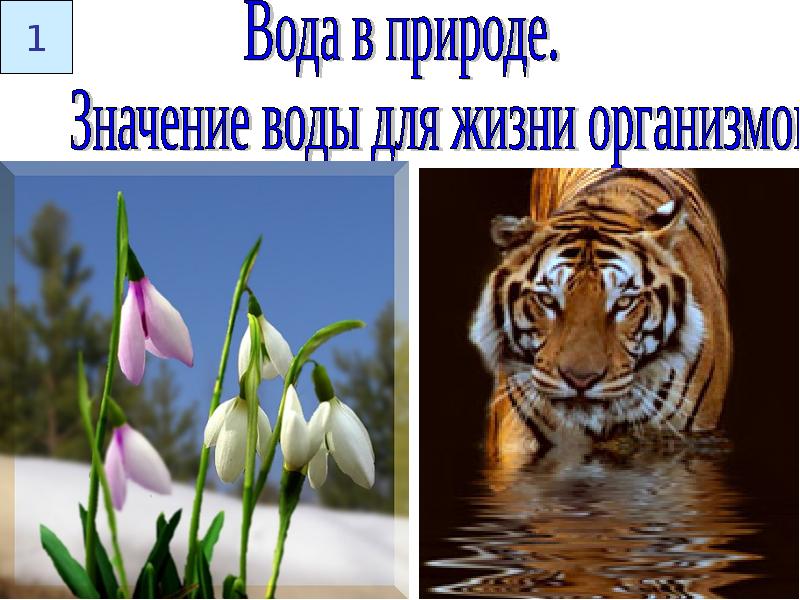 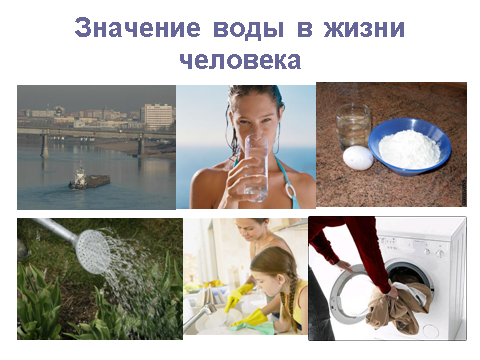 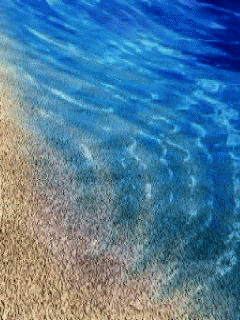 Вывод:  
«Загрязнение водоёмов опасно для всего живого. Чтобы уберечь водоёмы от загрязнения, сточные воды предприятий, ферм пропускают через очистные сооружения. Строятся и такие предприятия, на которых вообще не бывает сточных вод. Каждый человек должен беречь воду!»
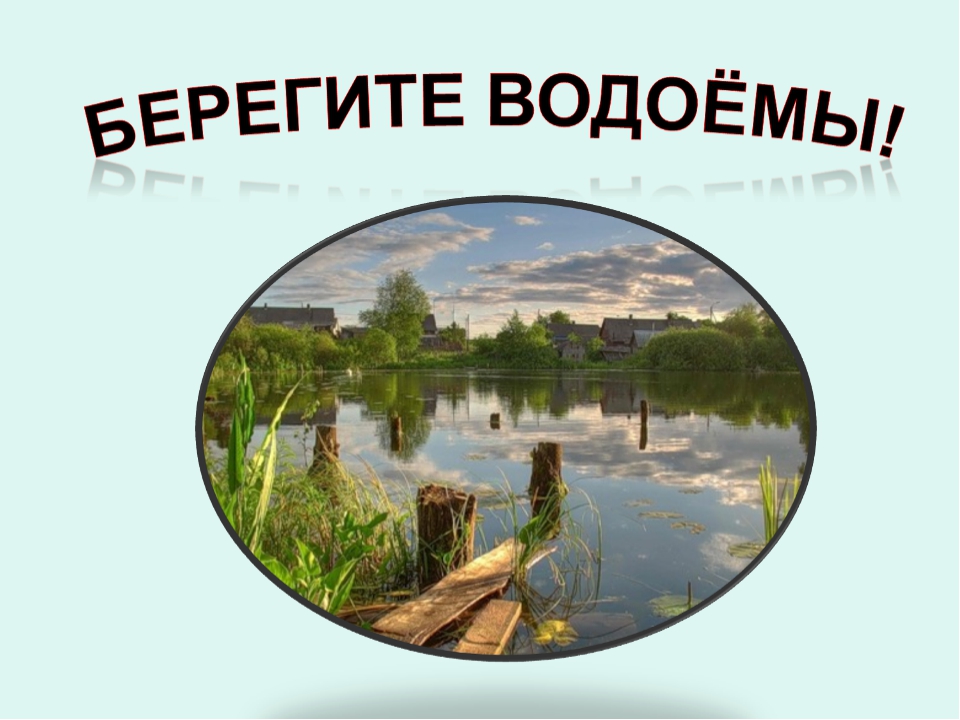 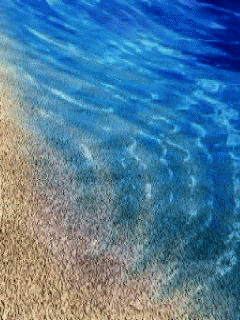 Пусть на Земле не умирают реки,
Пусть стороной обходит их беда,
Пусть чистой остаётся в них навеки
Студёная и чистая вода.
Пусть никогда не зарастает тиной
Тот берег, на котором я стою.
Большие дяди, взрослые мужчины,
Храните речку чистую мою!
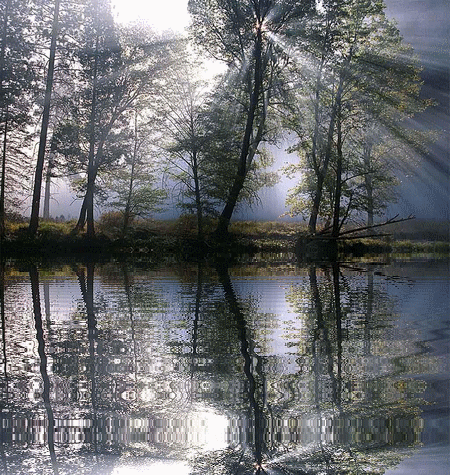 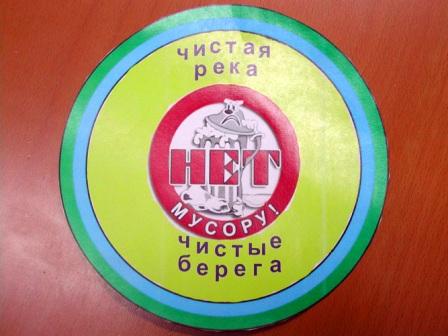 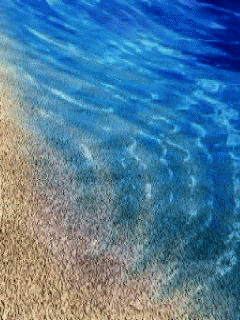 Молодцы !
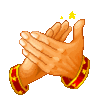 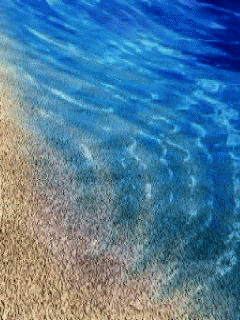 Задание творческой группе № 1.
1. Как образуются кислотные дожди?
Составить из отдельных картинок схему образования кислотного дождя.
Предложены разрезные картинки: (город, завод, лес, река, облака с дождем, преимущественное направление ветра)
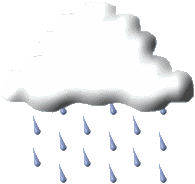 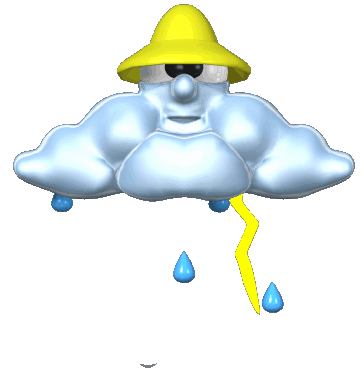 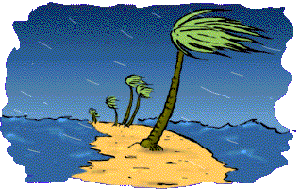 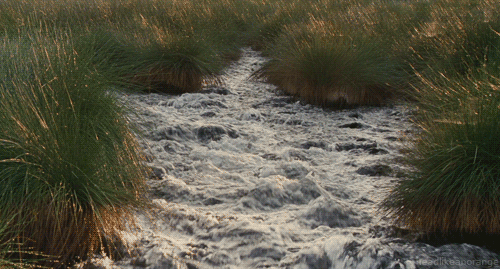 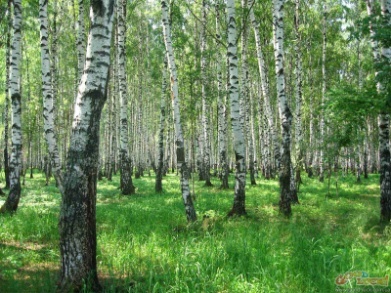 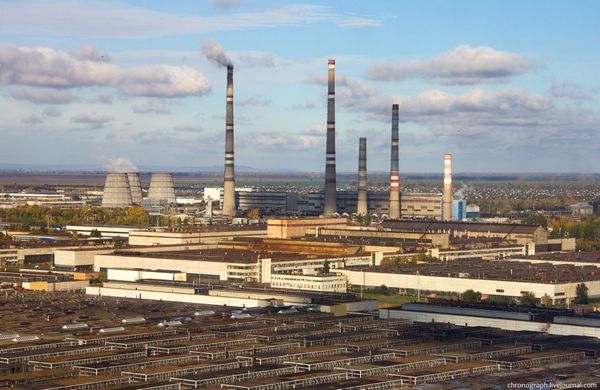 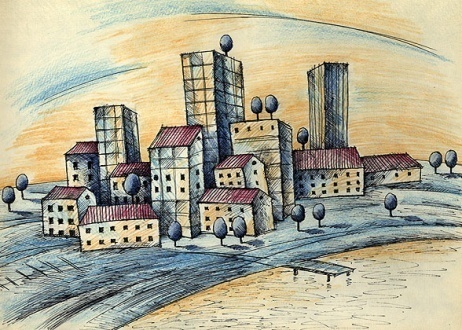 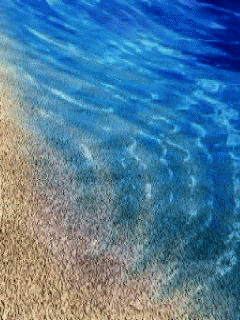 Задание творческой группе № 2.
Где разместить завод, чтобы в атмосферу поступало бы как можно меньше загрязняющих веществ? Составить схему.
Предложены разрезные картинки: Завод, река, лес, город, тучи с дождем, преимущественное направление ветра.
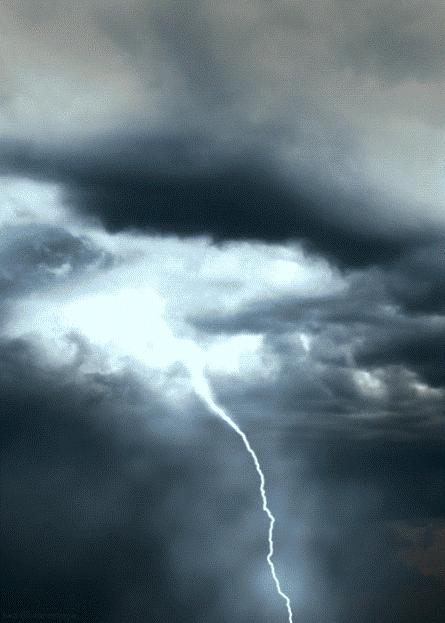 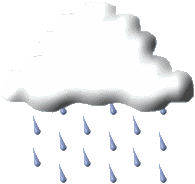 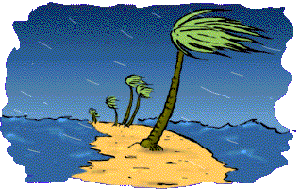 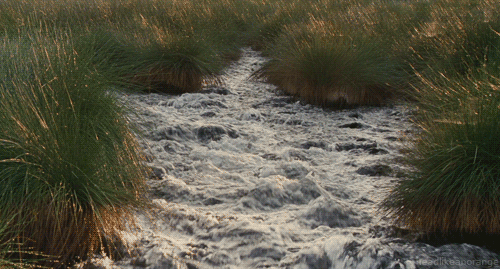 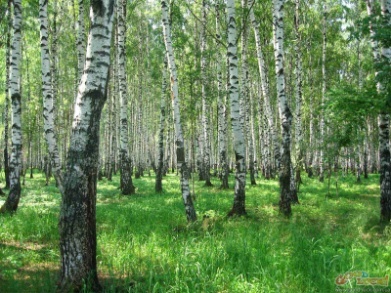 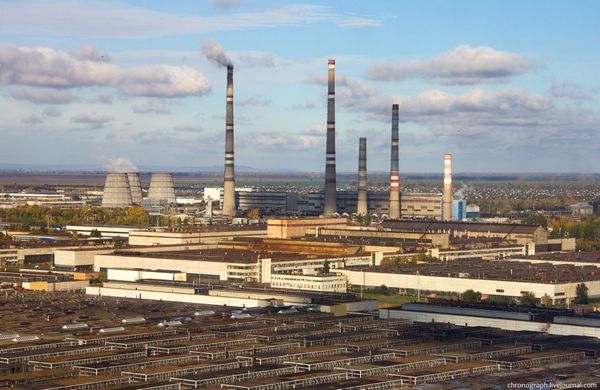 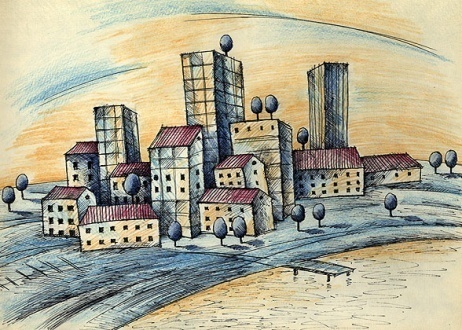